Sampling Techniques
Dr. Shaik Shaffi Ahamed  Ph.D.,
Associate Professor
Department of Family & Community Medicine
College of Medicine
King Saud University
Sampling
Sampling is the process or technique of selecting a sample of appropriate characteristics and adequate size.
Sampling in Epidemiology
Why Sample?
Unable to study all members of a population
Reduce bias
Save time and money
Measurements may be better in sample than in entire population
Feasibility
Definitions
Population – group of things (people) having one or more common characteristics
Sample – representative subgroup of the larger population
Used to estimate something about a population (generalize)
Must be similar to population on characteristic being investigated
[Speaker Notes: Sample should be large & randomly drawn 
Random sampling
ensures representativeness for generalizability
shows researcher was unbiased  as to selection
equalizes characteristics among groups at the beginning

Large sample
ensures reliability
allows attrition
ensures representativeness for generalizability]
Population: 
a set which includes all 
measurements of interest 
to the researcher
(The collection of all  				responses, measurements, 			or counts that are of interest)

Sample:
A subset of the population
Def. – Cont.
Sampling Frame 
This is the complete list of sampling units in the target population to be subjected to the sampling procedure.

Completeness and accuracy of this list is essential for the success of the study.

Sampling Units 
	These are the individual units / entities that make up the frame just as elements are entities that make up the population.
Def. – Cont.
Sampling Error
	This arises out of random sampling and is the discrepancies between sample values and the population value.

Sampling Variation
Due to infinite variations among individuals and their surrounding conditions.
Produce differences among samples from the population and is due to chance.
Example: In a clinical trail of 200 patients we find that the efficacy of a particular drug is 75%
    If we repeat the study using the same drug in another group of similar 200 patients we will not get the same efficacy of 75%. It could be 78% or 71%.
    “Different results from different trails though all of them conducted under the same conditions”
How to sample ?
In general, 2 requirements 

Sampling frame must be available, otherwise develop a sampling frame.

Choose an appropriate sampling method to draw a sample from the sampling frame.
Define the Population
Determine the Sampling Frame
Select Sampling Technique(s)
Determine the Sample Size
Execute the Sampling Process
The Sampling Design Process
Sampling Methods
Probability Sampling
Simple random sampling
Stratified random sampling
Systematic random sampling
Cluster (area) random sampling
Multistage random sampling
Non-Probability Sampling
Deliberate (quota) sampling
Convenience sampling
Purposive sampling
Snowball sampling
Consecutive sampling
Simple Random Sampling
Equal probability
Techniques
Lottery method
Table of random numbers
Advantage 
Most representative group
Disadvantage 
Difficult to identify every member of a population
[Speaker Notes: Sometimes difficult or impossible to identify every member of the population.
Inferences biased to some degree away from the characteristics of those missing portions of the sample.]
Table of random numbers
6 8 4 2 5 7 9 5 4 1 2 5 6 3 2 1 4 0
5 8 2 0 3 2 1 5 4 7 8 5 9 6 2 0 2 4 
3 6 2 3 3 3 2 5 4 7 8 9 1 2 0 3 2 5
9 8 5 2 6 3 0 1 7 4 2 4 5 0 3 6 8 6
1
2
3
4
5
Random Number table
49486
93775
88744
80091
92732
94860
36746
04571
13150
65383
10169
95685
47585
53247
60900
12018
45351
15671
23026
55344
45611
71585
61487
87434
07498
89137
30984
18842
69619
53872
94541
12057
30771
19598
96069
89920
28843
87599
30181
26839
32472
32796
15255
39636
90819
How to select a simple random sample
Define the population	
Determine the desired sample size
List all members of the population or the potential subjects
For example:
4th grade boys who have demonstrated problem behaviors
Lets select 10 boys from the list
[Speaker Notes: Population frame—could be Granite school district

Subject pool—maybe only have access to 4 elementary schools]
1.  Ahamed
 2.  Munir
 3.  Khalid
 4.  Ameer
 5.  Junaid
 6.  Khadeer
 7.  Shaffi
 8.  Rafi
 9.  Ghayas
10. Fayaz
11.  Riyaz
12.  Yaseen
13.  Jaffar
14.  Sattar
15.  Ghouse
16.  Imran
17.  Khaleel
18.  Shabu
19.  Shanu
20.  Javid
21.  Fahad
22.  Iqbal
23.  Jabbar
24.  Aziz
25.  Anwar
26.  Shohail
27.  Shohaib
28.  Rehaman
29.  Naeem
30.  Rahim
Potential Subject Pool
1.  Ahamed
 2.  Munir
 3.  Khalid
 4.  Ameer
 5.  Junaid
 6.  Khadeer
 7.  Shaffi
 8.  Rafi
 9.  Ghayas
10. Fayaz
11.  Riyaz
12.  Yaseen
13.  Jaffar
14.  Sattar
15.  Ghouse
16.  Imran
17.  Khaleel
18.  Shabu
19.  Shanu
20.  Javid
21.  Fahad
22.  Iqbal
23.  Jabbar
24.  Aziz
25.  Anwar
26.  Shohail
27.  Shohaib
28.  Rehaman
29.  Naeem
30.  Rahim
So our selected subjects are with numbers 10, 22, 24, 15, 6, 1, 25, 11, 13, & 16.
Simple random sampling
Estimate hemoglobin levels in patients with sickle cell anemia
Determine sample size 
Obtain a list of all patients with sickle cell anemia in a hospital or clinic
Patient is the sampling unit
Use a table of random numbers to select units from the sampling frame
Measure hemoglobin in all patients
Estimate the levels (normal & abnormal) of hemoglobin
Systematic random Sampling
Technique 
Use “system” to select sample (e.g., every 5th item in alphabetized list, every 10th name in phone book)
Advantage 
Quick, efficient, saves time and energy
Disadvantage 
Not entirely bias free; each item does not have equal chance to be selected
System for selecting subjects may introduce systematic error
Cannot generalize beyond population actually sampled
[Speaker Notes: A sample obtained by determining the sample interval, selecting a random starting point between 1 and k, and then selecting every kth element
Non-random
Shopping Mall example – location in mall may still bias sample
1936 election

EX of error:

Use of phone book – those who don’t have phones
Intramural basketball
Pass by store in mall – all stores in this area are stores for women’s clothing]
Example
If a systematic sample of 500 students were to be carried out in a university with an enrolled population of 10,000, the sampling interval would be:
I = N/n = 10,000/500 =20
All students would be assigned sequential numbers. The starting point would be chosen by selecting a random number between 1 and 20. If this number was 9, then the 9th student on the list of students would be selected along with every following 20th student. The sample of students would be those corresponding to student numbers 9, 29, 49, 69, ........ 9929, 9949, 9969 and 9989.
Systematic sampling
Stratified Random Sampling
Technique
Divide population into various strata
Randomly sample within each strata
Sample from each strata should be proportional
Advantage 
Better in achieving representativeness on control variable
Disadvantage 
Difficult to pick appropriate strata
Difficult to Identify every member in population
[Speaker Notes: Divide population into various strata (subgroups) based on some characteristic that is important to study
Select a set # from each strata
Number of subjects from each strata should represent the proportion of that subgroup in the total population]
Stratified Random selection for drug trail in hypertension
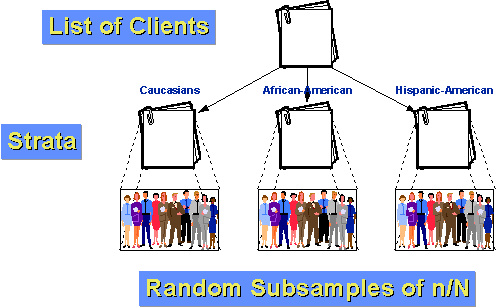 Severe
Mild
Moderate
Sampling in Epidemiology
Stratified random sample
Assess dietary intake in adolescents
Define three age groups: 11-13, 14-16, 17-19
Stratify age groups by sex
Obtain list of children in this age range from schools
Randomly select children from each of the 6 strata until sample size is obtained
Measure dietary intake
Cluster (Area) random sampling
Randomly select groups (cluster) – all members of groups are subjects
Appropriate when 
you can’t obtain a list of the members of the population  
have little knowledge of population characteristics
Population is scattered over large geographic area
[Speaker Notes: EXAMPLE

You want 1000 teachers out of population of 4600 teachers in 46 schools in a city (100 teachers per school). Problem is that a true random sample would have you all over the place. Randomly choose 12 schools (clusters) and sample all 100 teachers in each school selected.

Randomly select football teams from DII.

Bias in the selection of clusters will tend to be magnified in its effect on the outcome of the study.]
Cluster sampling
Section 1
Section 2
Section 3
Section 5
Section 4
Cluster (Area) Sampling
Advantage 
More practical, less costly
Conclusions should be stated in terms of cluster (sample unit – school)
Sample size is number of clusters
[Speaker Notes: EXAMPLE

You want 1000 teachers out of population of 4600 teachers in 46 schools in a city (100 teachers per school). Problem is that a true random sample would have you all over the place. Randomly choose 12 schools (clusters) and sample all 100 teachers in each school selected.

Randomly select football teams from DII.

Bias in the selection of clusters will tend to be magnified in its effect on the outcome of the study.]
Multistage random sampling
Stage 1 
randomly sample clusters (schools)
Stage 2 
randomly sample individuals from the schools selected
Sampling Methods
Probability Sampling
Simple random sampling
Stratified random sampling
Systematic random sampling
Cluster (area) random sampling
Multistage random sampling
Non-Probability Sampling
Deliberate (quota) sampling
Convenience sampling
Purposive sampling
Snowball sampling
Consecutive sampling
Deliberate (Quota) Sampling
Similar to stratified random sampling
Technique
Quotas set using some characteristic of the population thought to be relevant 
Subjects selected non-randomly to meet quotas (usu. convenience sampling)
Disadvantage
selection bias
Cannot set quotas for all characteristics important to study
[Speaker Notes: Sample is biased; researcher is free to select subjects as he or she sees fit. 
Difficult to set quotas for all of the demographic and other characteristics that may be relevant to the outcome of the study (views toward abortion may be affected by gender, parental status, religion, economic status, education, political affiliation, race, family history, and many other factors
only use when research advantages are superior to statistical and public relations aspects of bias-free selection]
Convenience Sampling
“Take them where you find them” - nonrandom 
Intact classes, volunteers, survey respondents (low return), a typical group, a typical person
Disadvantage: Selection bias
[Speaker Notes: Must describe in detail the characteristics of the people participating
Show groups were equal at the start (post hoc analysis) – better than nothing, but not as good as random sampling; still don’t know if groups differ on some unmeasured characteristic]
Purposive Sampling
Purposive sampling (criterion-based sampling)
Establish criteria necessary for being included in study and find sample to meet criteria
Solution: Screening
Use random sampling to obtain a representative sample of larger population and then those subjects that are not members of the desired population are screened or filtered out
EX: want to study smokers but can’t identify all smokers
Snowball Sampling
In snowball sampling, an initial group of respondents is selected.  

After being interviewed, these respondents are asked to identify others who belong to the target population of interest.  
Subsequent respondents are selected based on the referrals.
Consecutive sampling
Outcome of 1000 consecutive patients presenting to the emergency room with chest pain
Natural history of all 125 patients with HIV-associated TB during 5 year period

	Explicit efforts must be made to identify and recruit ALL persons with the condition of interest
Choosing probability vs. non-probability sampling method
Probability                        Evaluation Criteria                           Non-probability 
     sampling						sampling
    Conclusive		    Nature of research       	                Exploratory

Larger  sampling	                     Relative magnitude                       Larger non-sampling 
           errors 	                           sampling vs.               	                     error 		 	                      non-sampling error

          High                                      Population variability    	                        Low
[Heterogeneous]				                                [Homogeneous]

      Favorable                             Statistical  Considerations	                 Unfavorable

          High                                      Sophistication Needed	                       Low

Relatively Longer		               Time	                              Relatively shorter

          High 	                         Budget Needed		                       Low
In Conclusion,
 For any research, based on its study design and objectives an appropriate random sampling technique should be used.